Cellular Processes
Cellular Energy
4.1
Energy Relationships
autotroph (producers)
“auto” = self
“troph” = nourishment
Heterotroph (consumers)
“hetero” = others
“troph” = nourishment
What are you?
an autotroph
a heterotroph
Autotrophs
make their own food (organic, energy-containing substance) from an inorganic source
Examples include plants, algae, and some bacteria.
photosynthetic
chemosynthetic
Heterotrophs
depend on other organisms for their energy source
Examples include humans, animals, fungi, and most bacteria.
synthesis
Photo
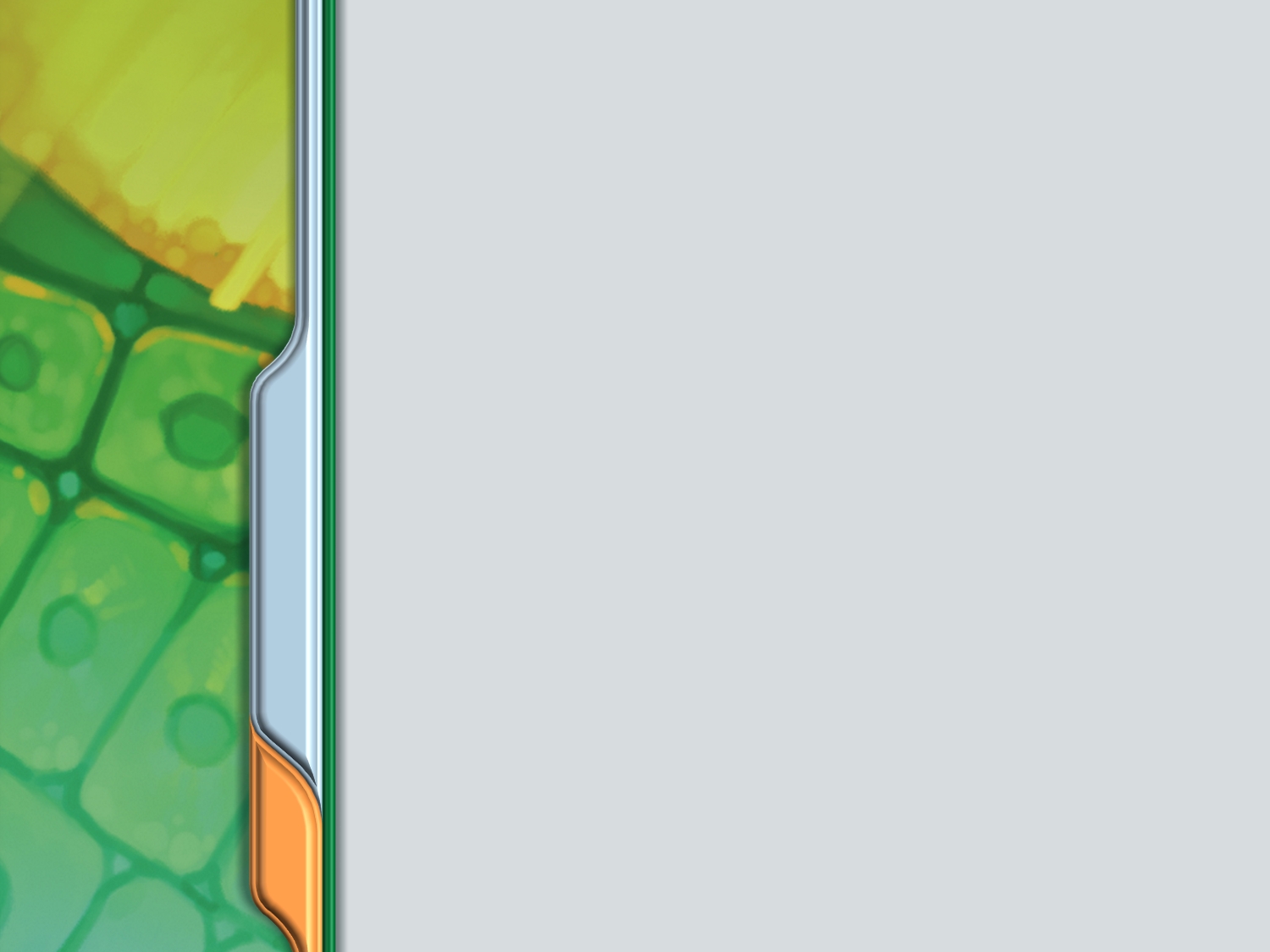 4.2
Photosynthesis
the process of taking light energy and converting it into stored chemical energy
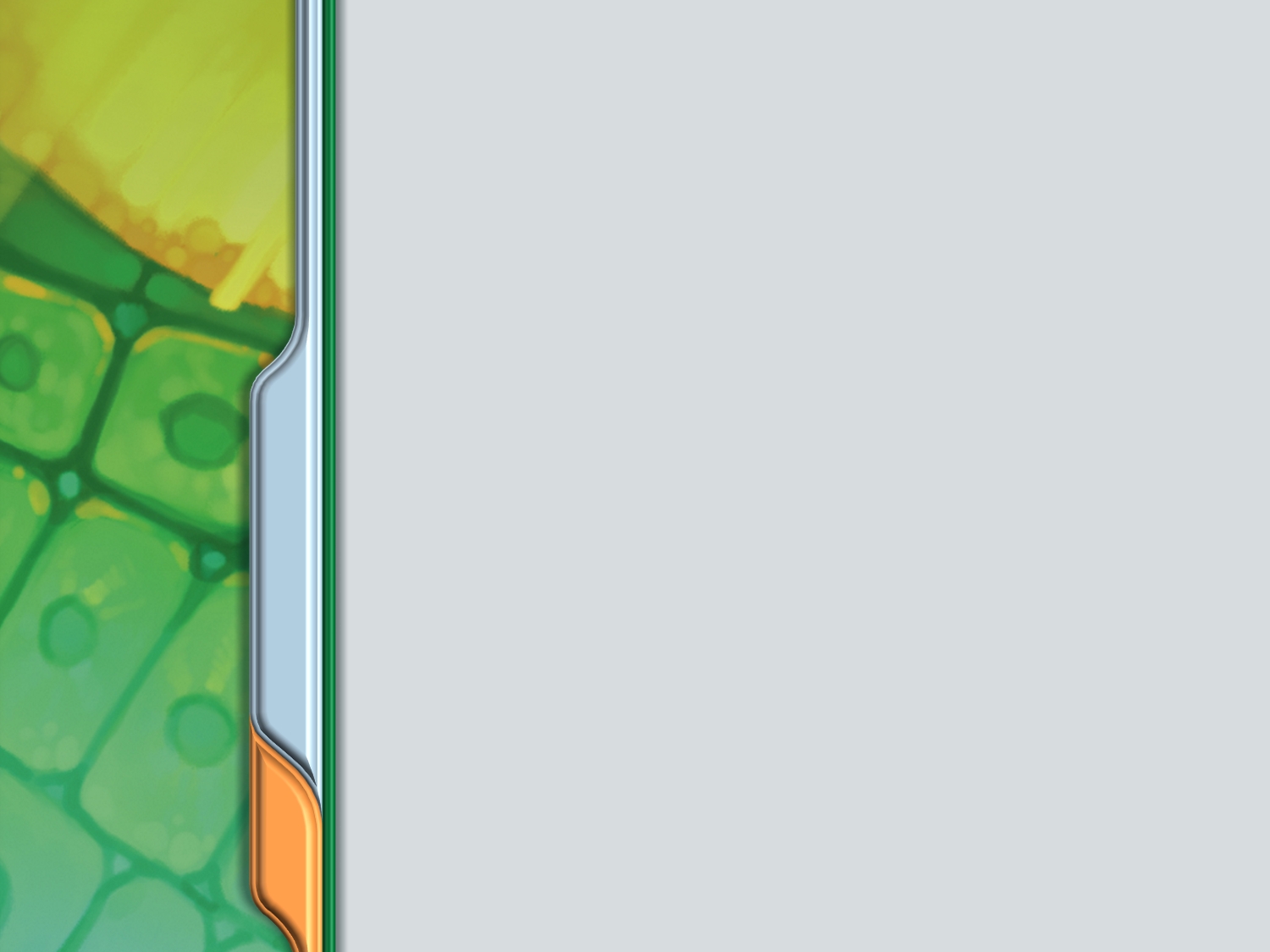 What is the ultimate source of energy?
Sun
the ultimate source of energy for living things
Photosynthesis
kinetic energy from the sun


potential energy in the form of a chemical (glucose)
Glucose is a
monosaccharide.
disaccharide.
polysaccharide.
ATP
adenosine triphosphate
adenosine
2
1
3
phosphates
Energy can be stored in the chemical bonds of a molecule.
true
false
ATP
adenosine triphosphate
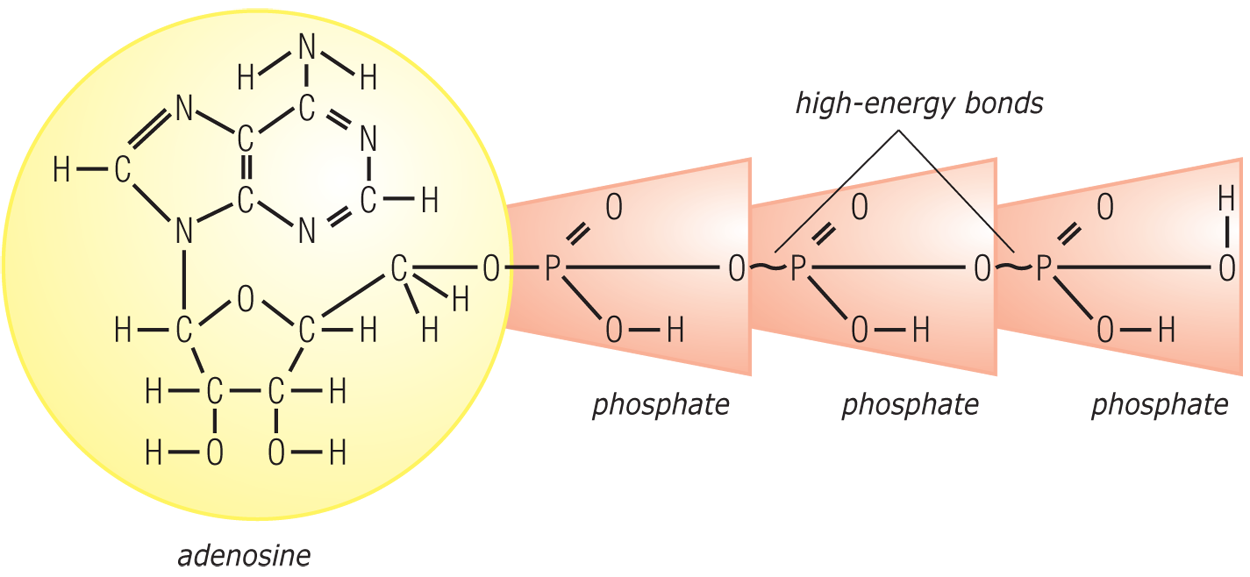 ADP
adenosine diphosphate
adenosine
2
1
energy
phosphates
ATP
adenosine triphosphate
represents stored energy
easily converted to ADP
ADP
adenosine diphosphate
represents released energy
easily converted back to ATP
ADP
ATP
adenosine
triphosphate
diphosphate
adenosine
2
1
3
energy
ADP
ATP
adenosine
triphosphate
diphosphate
adenosine
2
1
3
energy
ADP
ATP
adenosine
triphosphate
diphosphate
adenosine
2
1
3
energy
Usable Energy (pg 79)
ADP + P + energy = 
		     ATP (stored energy)
ATP – P = 
		  ADP (released energy)
synthesis
Photo
History (Facet pg 84)
van Helmont
A plant's substance does not come from the soil.
Priestley
Plants take in CO2 and give off O2.
History (Facet pg 84)
Ingenhousz
Plants require sunlight and water for proper growth.
Calvin
Photosynthesis occurs in phases.
Chlorophyll
primary catalyst of photosynthesis
green pigment in the grana of chloroplasts
produced by plant cells (requires iron and sunlight)
becomes activated by light energy
Other Plant Pigments
different types of chlorophyll (a, b, c, d)
other pigments also
chlorophyll a: the primary catalyst for photosynthesis
Light-Dependent Phase
Chlorophyll is energized.
Photolysis (splitting of water) occurs.
Oxygen from split water is released.
Light-Dependent Phase
The hydrogen & electrons from split water bind to a special electron carrier to be used later.
NADP+	   NADPH
Remaining energy is used to change ADP into ATP.
Light-dependent Phase
In short, the light-dependent phase uses light energy to form NADPH and ATP and produces oxygen gas.
Light-Independent Phase
also called the Calvin Cycle
depends on the products of the light-dependent phase
occurs in the stroma of chloroplasts
Light-Independent Phase
Carbon dioxide binds to a chemical called RuBP. (5 carbon sugar) 
The resulting compound is unstable and breaks into two molecules of PGA.
Light-Independent Phase
PGA is converted to PGAL (3 carbon sugar) using the hydrogen and electrons from NADPH. 
	The energy comes from 	ATP changing to ADP.
Light-Independent Phase
PGAL is used in two ways.
to form RuBP
to synthesize glucose
In short, the Calvin cycle produces sugar using the atoms from CO2, energy from ATP, and the electrons and hydrogen ions provided by NADPH.
Conditions for Photosynthesis
proper wavelengths/intensity of light
sufficient carbon dioxide
proper temperatures
water supply
Balanced Equation
6 CO2
+
6 H2O
+
light energy
chlorophyll
C6H12O6
+
6 O2
What happens during photolysis?
Water is split.
Light is split.
Energy is stored.
Energy is released.
What is the catalyst that captures the light energy?
RuBP
glucose
chlorophyll
water
In which phase does photolysis occur?
light-dependent phase
light-independent phase
Which chemical is a CO2 acceptor?
PGAL
NADPH
H2O
RuBP
ADP is converted to ATP in the
light-dependent phase.
light-independent phase.
4.3
Cellular Respiration
Cellular Respiration
the breakdown of a food substance into usable cellular energy in the form of ATP
Photosynthesis
kinetic energy       
stored chemical energy (C6H12O6)
Cellular Respiration
stored chemical energy (C6H12O6)

             usable chemical energy
Cellular Respiration
aerobic
requires oxygen
anaerobic
does not require oxygen
Aerobic Cellular Respiration
C6H12O6 + O2   
   H2O + CO2 + energy (ATP)
Glycolysis
beginning for both types of cellular respiration
starts with glucose
does not require oxygen (anaerobic)
occurs in the cytoplasm
Glycolysis
breakdown of glucose into pyruvic acid, H+, and electrons
products are sent to the mitochondria
two net ATP
Aerobic Respiration
citric acid cycle (Krebs cycle)
pyruvic acid into citric acid
also produces H+ and electrons
two net ATP
Aerobic Respiration
hydrogen and electron transport system
occurs in the cristae of the mitochondria
forms ATP as electrons pass from one enzyme to another
Aerobic Respiration
hydrogen and electron transport system
ends as the hydrogen ions combine with oxygen to form water
32 net ATP
Energy Facts
Aerobic cellular respiration stores 50–60% of the energy from glucose in molecules of ATP.
Aerobic cellular respiration results in the net gain of 36-38 molecules of ATP.
Anaerobic Respiration
cellular fermentation
breakdown of food (glucose) without oxygen
Cellular Fermentation
Glycolysis forms pyruvic acid.
Pyruvic acid is converted into either alcohol or lactic acid.
Cellular Fermentation
alcoholic fermentation
bacteria
yeasts
lactic acid fermentation
bacteria
many animal cells
Energy Facts
Cellular fermentation supplies no ATP energy beyond glycolysis.
Cellular fermentation results in the net gain of two molecules of ATP.
Make cellular respiration chart
What is cellular respiration?
enzymatic breakdown of substances
exchange of oxygen and carbon dioxide with the environment
breakdown of food to release usable energy for the cell
synthesis of organic compounds
Glycolysis is anaerobic.
true
false
How many net ATP are produced during glycolysis?
2 ATP
4 ATP
32 ATP
36 ATP